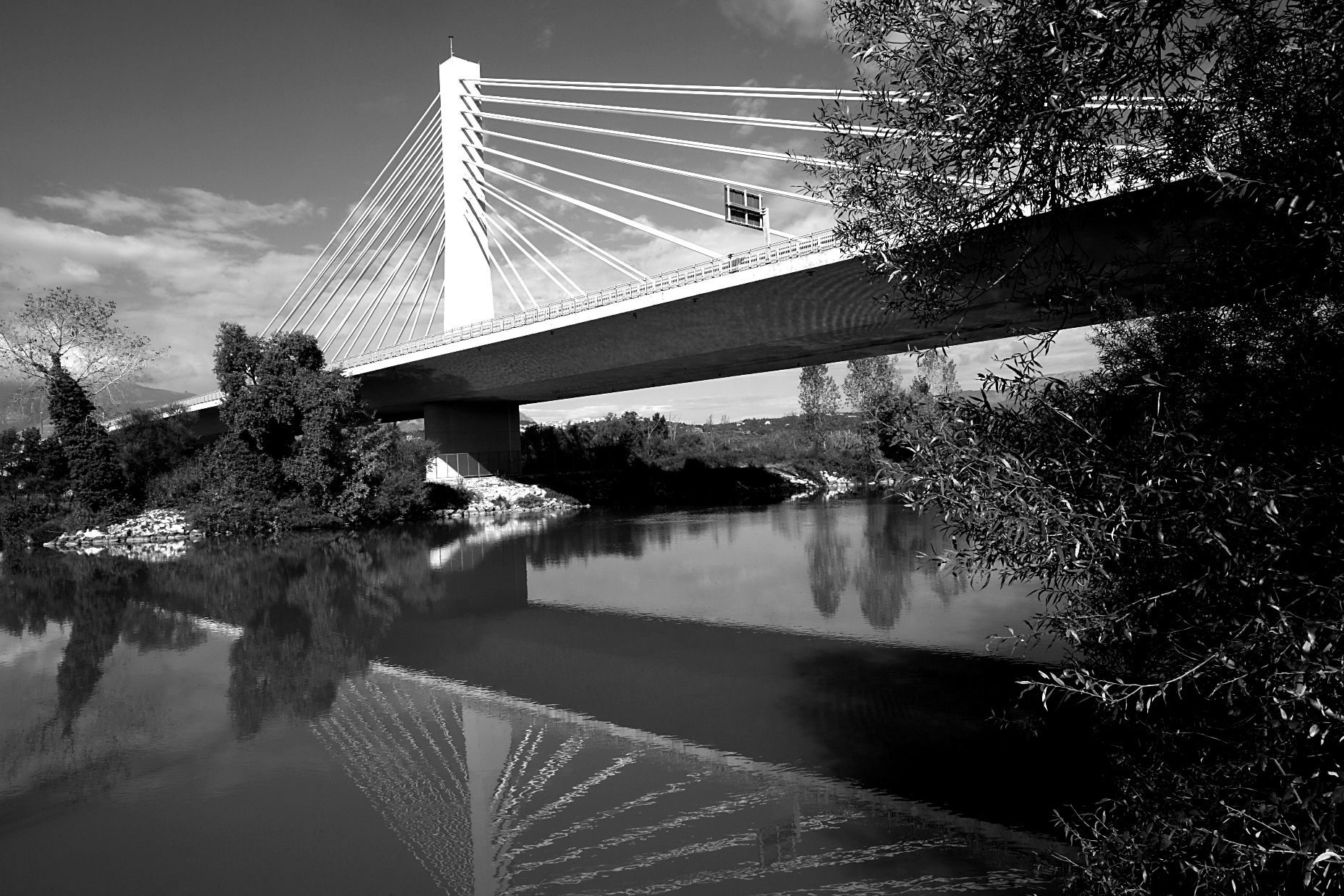 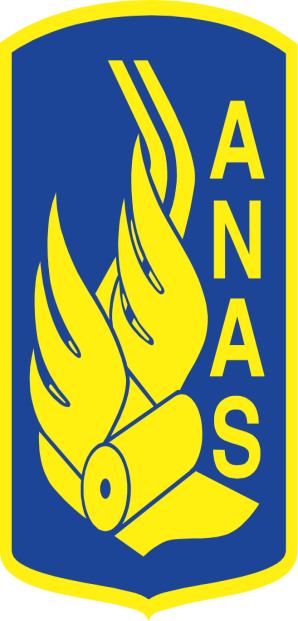 L’Italia si fa strada
Il nuovo Codice Appalti
Intervento del Presidente di Anas S.p.A.
Ing. Gianni Vittorio Armani
Roma, 30 marzo 2016
circa 700
1,8 miliardi
Il nuovo Codice Appalti - Roma, 30 marzo 2016
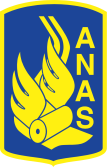 I numeri di Anas
Principale stazione appaltante
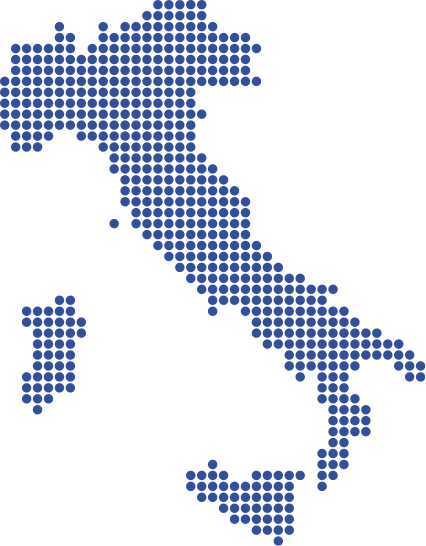 Valore della produzione
(2014)
Numero gare/anno
25mila km rete a gestione diretta
2
Il nuovo Codice Appalti - Roma, 30 marzo 2016
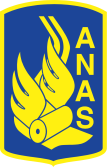 Riforma codice appalti
Riforma grande occasione 
per riassetto settore 
e valorizzazione competenze
Equilibrato ed in linea con le esigenze 
di semplificazione
Sofferenze settore infrastrutturale note, ma il sistema dispone 
di competenze 
ed esperienze 
di altissimo livello
Anas esprime apprezzamento 
per il lavoro svolto dal Governo 
e Parlamento nell’elaborazione 
del Nuovo Codice 
dei contratti pubblici
3
Il nuovo Codice Appalti - Roma, 30 marzo 2016
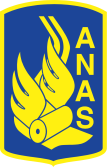 Codice Appalti e Anas: la situazione attuale
Contenzioso su gare bandite
Nel periodo 2012-2014 su un totale di 1.107 gare lavori pubblicate 
sono stati attivati 258 contenziosi, pari al 23%
Contenzioso pendente 
su appalti
5,4 miliardi di euro di petitum 
su 978 contenziosi pendenti al 31/12/2015
(3,5 miliardi attengono a riserve e gli altri a revisione prezzi, 
risarcimento danni, rescissione in danno, ecc.)
Riserve 
in corso d’opera
Nel periodo 2010-2015 sono state avanzate pretese 
per 4,1 miliardi di euro
4
Il nuovo Codice Appalti - Roma, 30 marzo 2016
SOLUZIONE CONTROVERSIE
PIANIFICAZIONE E PROGETTAZIONE
AFFIDAMENTO
ESECUZIONE
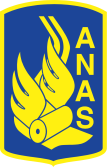 Codice Appalti e Anas: gli obiettivi
Riduzione tempi   di affidamento

Selezione imprese di qualità

Affidabilità       delle imprese
Esecuzione      nel rispetto         di tempi e costi
Rapida definizione del contenzioso

Valorizzazione strumenti di risoluzione alternativa delle controversie
Pianificazione
     pluriennale

Flessibilità

Centralità   del progetto
5
AFFIDAMENTO
ESECUZIONE
SOLUZIONE CONTROVERSIE
Il nuovo Codice Appalti - Roma, 30 marzo 2016
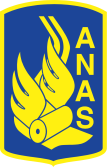 Codice Appalti e Anas: obiettivi e nuovo Codice Appalti
PIANIFICAZIONE E PROGETTAZIONE
Pianificazione pluriennale

Art 21 c 6
Introduzione dell’obbligo di programmazione (biennale) per acquisti di beni e servizi > 40.000 €

Flessibilità

Per lavori di importo > 1 milione € necessità di progetto di fattibilità tecnica ed economica per l’inserimento 
nel Programma triennale dei lavori pubblici

Centralità del progetto
Il nuovo Codice esclude di mettere a base di gara il progetto preliminare a favore di livelli di progettazione
più avanzati
6
PIANIFICAZIONE E PROGETTAZIONE
ESECUZIONE
SOLUZIONE CONTROVERSIE
Il nuovo Codice Appalti - Roma, 30 marzo 2016
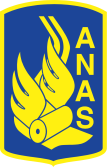 Codice Appalti e Anas: obiettivi e nuovo Codice Appalti
AFFIDAMENTO
Riduzione tempi di affidamento

Semplificazione del procedimento di affidamento: minori adempimenti a cura della stazione appaltante, 	riduzione dei termini di presentazione delle offerte/domande di partecipazione, eliminazione del sorteggio per la 	verifica dei requisiti, semplificazione del procedimento di verifica dell’anomalia, documento di gara 	unico europeo 	per l’attestazione dei requisiti

Digitalizzazione delle gare: incentivate le procedure di affidamento telematiche

Utilizzo Accordo Quadro senza limitazioni: il nuovo Codice amplia la possibilità di ricorso all’Accordo Quadro 	superando i limiti previsti dalla previgente normativa (che lo escludeva per la progettazione e per i servizi di natura 	intellettuale)  

Offerte anomale: l’analisi dell’anomalia è una grossa discrezionalità lasciata alla Stazione Appaltante e comporta 	lunghi periodi di analisi. Dovrebbe essere prevista solo in casi eccezionali e non sistematicamente come avviene 	oggi. Anas ha proposto una revisione della formula di calcolo dell’anomalia.
7
PIANIFICAZIONE E PROGETTAZIONE
ESECUZIONE
SOLUZIONE CONTROVERSIE
Il nuovo Codice Appalti - Roma, 30 marzo 2016
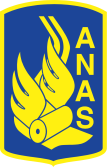 Codice Appalti e Anas: obiettivi e nuovo Codice Appalti
AFFIDAMENTO
Riduzione tempi di affidamento
Rating delle stazioni appaltanti: costituisce un incentivo per potenziare l’efficienza interna delle 	stazioni appaltanti, in un’ottica di professionalizzazione delle medesime, con conseguenti 	 	ripercussioni in termini di efficacia delle procedure di affidamento

	Subappalto: obbligo di indicare in gara 3 subappaltatori (art 105 c 6) potrebbe allungare i tempi di 	gara con aumento della mole di lavoro delle stazioni appaltanti e aggravio a carico degli operatori 	concorrenti
Sottosoglia: il nuovo Codice conferma sostanzialmente le regole attuali. Anas avrebbe auspicato maggiore flessibilità con attingimento dagli Elenchi costituiti dalle stazioni appaltanti con avvisi aperti fino alla soglia comunitaria anche per i lavori
8
PIANIFICAZIONE E PROGETTAZIONE
ESECUZIONE
SOLUZIONE CONTROVERSIE
Il nuovo Codice Appalti - Roma, 30 marzo 2016
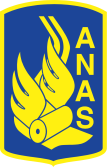 Codice Appalti e Anas: obiettivi e nuovo Codice Appalti
AFFIDAMENTO
Selezione imprese di qualità

Per appalti di lavori > 20 Milioni  (art 84 c 7) oltre alla SOA, la stazione appaltante può richiedere requisiti  aggiuntivi  finalizzati:
 alla verifica della capacità economico-finanziaria. In tal caso il concorrente fornisce i parametri economico-finanziari significativi richiesti, certificati da società di revisione ovvero altri soggetti preposti;
 alla verifica della capacità professionale per gli appalti per i quali viene richiesta la classifica illimitata. In tal caso il concorrente fornisce evidenza di aver eseguito lavori per entità e tipologia analoghi a quelli posti in appalto certificati dalle rispettive stazioni appaltanti tramite certificato di esecuzione lavori.

Limitazione dell’avvalimento: si prevedono limitazioni all’avvalimento in presenza di taluni “compiti essenziali” che devono essere svolti direttamente dall'offerente [o, nel caso di un'offerta presentata da un RTC, da un partecipante al raggruppamento] nonché in presenza di opere per le quali sono necessari lavori o componenti di notevole contenuto tecnologico o di rilevante complessità tecnica, quali strutture, impianti e opere speciali

Criterio di aggiudicazione: prevalenza del criterio dell’offerta economicamente più vantaggiosa con riduzione al minimo della  selezione al massimo ribasso.
9
PIANIFICAZIONE E PROGETTAZIONE
ESECUZIONE
SOLUZIONE CONTROVERSIE
Il nuovo Codice Appalti - Roma, 30 marzo 2016
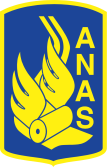 Codice Appalti e Anas: obiettivi e nuovo Codice Appalti
AFFIDAMENTO
Affidabilità delle imprese

Regole certe per i requisiti soggettivi: si apprezza l’armonizzazione della disciplina in materia di requisiti di ordine generale con la disciplina antimafia. Anas ritiene tuttavia necessario definire in termini più precisi e dettagliati quali siano le cause di esclusione dell’operatore economico, con particolare riferimento alle procedure di insolvenza

Rating degli operatori economici: sulla base di indici qualitativi e quantitativi che esprimono la capacità strutturale, di affidabilità e reputazionale dell’impresa secondo criteri individuati con linee guida di ANAC sulla  base, tra l’altro, dell’assenza di contenzioso sia in sede di gara che in fase di esecuzione e della condotta assunta nell’esecuzione delle precedenti commesse.
Valorizzazione del rating di legalità: il Nuovo Codice rafforza l’istituto del rating di legalità -  oggi operante nelle sole procedure selettive finalizzate alla concessione di finanziamenti pubblici – prevedendo l’operatività del medesimo, nell’ambito delle procedure di affidamento   dei contratti pubblici, anche ai fini del riconoscimento di criteri premiali in fase di valutazione delle offerte.
10
PIANIFICAZIONE E PROGETTAZIONE
AFFIDAMENTO
SOLUZIONE CONTROVERSIE
Il nuovo Codice Appalti - Roma, 30 marzo 2016
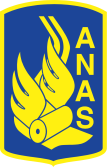 Codice Appalti e Anas: obiettivi e nuovo Codice Appalti
ESECUZIONE
Esecuzione nel rispetto di tempi e costi
Maggiore flessibilità in caso di mutamento dei raggruppamenti, riducendo la necessità di riaffidamento
Garanzie nell’esecuzione: mantenute sostanzialmente stesse regole precedente Codice. Anas ritiene necessario che il nuovo codice degli appalti preveda un rafforzamento dell’istituto della garanzia definitiva, che la renda concreta ed effettiva, tramite:
• l’introduzione di un sistema di vigilanza da parte dell’ANAC e dell’IVASS inteso ad escludere, dall’alveo dei soggetti accreditati al rilascio delle garanzie, coloro che ritardano o ostacolano l’escussione delle cauzioni; prevedere - nei casi più gravi - sanzioni economiche
• la possibilità per le stazioni appaltanti di rifiutare la prestazione di garanzie di banche, assicurazioni o intermediari finanziari che si siano resi gravemente inadempimenti rispetto alle richieste di escussione
11
PIANIFICAZIONE E PROGETTAZIONE
AFFIDAMENTO
SOLUZIONE CONTROVERSIE
Il nuovo Codice Appalti - Roma, 30 marzo 2016
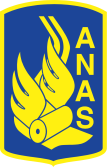 Codice Appalti e Anas: obiettivi e nuovo Codice Appalti
ESECUZIONE
Esecuzione nel rispetto di tempi e costi 

Estensione dei casi di modifica soggettiva delle ATI, riducendo la necessità di riaffidamento e le possibilità di attivazione dei contenziosi 

Pagamento diretto dei subappaltatori e dei subfornitori: liberalizzazione del pagamento diretto dei subappaltatori al fine di prevenire ritardi nell’esecuzione del contratto

Semplificazione del riaffidamento del contratto mediante scorrimento della graduatoria: oltre ai casi già contemplati (fallimento, liquidazione coatta, concordato preventivo recesso antimafia e risoluzione del contratto) si estende la disciplina dell’interpello alle ipotesi di procedura di insolvenza o di liquidazione dell’appaltatore ovvero in caso di dichiarazione giudiziale di inefficacia del contratto 

Riserve: previsione della risoluzione del contratto in caso di iscrizione di riserve di importo superiore        al 15% dell’importo contrattuale
12
PIANIFICAZIONE E PROGETTAZIONE
AFFIDAMENTO
ESECUZIONE
Il nuovo Codice Appalti - Roma, 30 marzo 2016
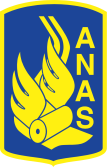 Codice Appalti e Anas: obiettivi e nuovo Codice Appalti
SOLUZIONE CONTROVERSIE
Rapida definizione del contenzioso

Ricorso immediato: si apprezza l’intervento di riordino e razionalizzazione del processo amministrativo nei giudizi in materia di appalti, con l’introduzione di un nuovo rito camerale - da attivare entro il termine di decadenza di 30 gg - per la risoluzione delle controversie aventi ad oggetto i vizi relativi alla composizione della commissione, all’ammissione e all’esclusione della gara per carenza dei requisiti, e con la contestuale preclusione delle facoltà di far valere dette illegittimità in fasi successive della gara
13
PIANIFICAZIONE E PROGETTAZIONE
AFFIDAMENTO
ESECUZIONE
Il nuovo Codice Appalti - Roma, 30 marzo 2016
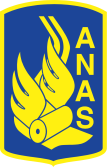 Codice Appalti e Anas: obiettivi e nuovo Codice Appalti
SOLUZIONE CONTROVERSIE
Valorizzazione degli strumenti alternativi di risoluzione delle controversie

Accordo bonario: si apprezza il coinvolgimento di ANAC nell’elaborazione della proposta motivata di accordo bonario a garanzia della bontà e della correttezza degli importi riconosciuti nonché il mantenimento del c.d. tetto alle riserve (ridotto al 15 %). Si auspica un chiarimento sulla applicabilità dell’istituto al contraente generale

Arbitrato: il nuovo Codice esprime una sostanziale preferenza per l’arbitrato amministrato, demandando all’ANAC la nomina del Presidente dei collegi arbitrali, tra gli iscritti alla Camera arbitrale

Collegio consultivo tecnico: si guarda con favore all’introduzione di tale nuovo istituto, che agevola la definizione delle controversie attinenti ad aspetti anche di natura tecnica, prevenendo l’insorgere di contenziosi in fase di esecuzione del contratto
14
PIANIFICAZIONE E PROGETTAZIONE
AFFIDAMENTO
ESECUZIONE
Il nuovo Codice Appalti - Roma, 30 marzo 2016
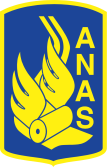 Codice Appalti e Anas: obiettivi e nuovo Codice Appalti
SOLUZIONE CONTROVERSIE
Valorizzazione degli strumenti alternativi di risoluzione delle controversie

Parere di precontenzioso dell’ANAC: si apprezza l’attribuzione all’ANAC del potere di esprimere pareri, anche con valore vincolante tra le parti, in ordine allo svolgimento delle procedure di gara, adottando raccomandazioni cogenti, con effetto sospensivo, sul procedimento di affidamento e poteri sanzionatori in caso di inosservanza
15